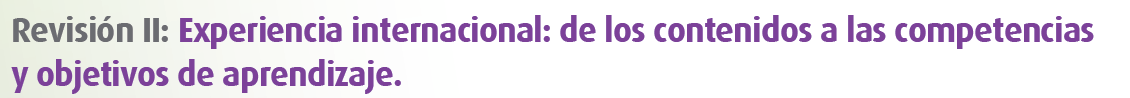 Prof. Charlie Benrimoj, Prof. de Practica Farmacéutica
Universidad Tecnológica de Sídney,  Australia
Que tipo de farmacéutico necesita y demanda la población y el sistema de salud?
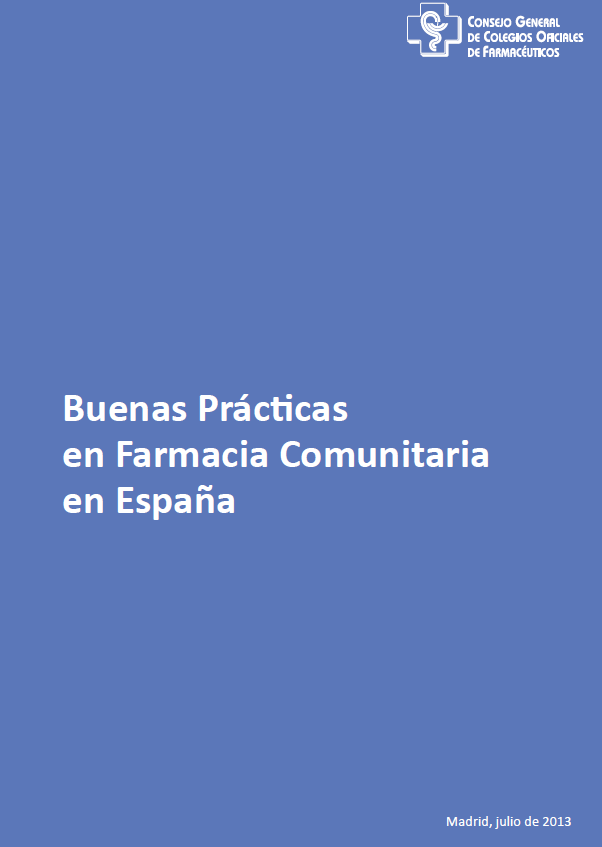 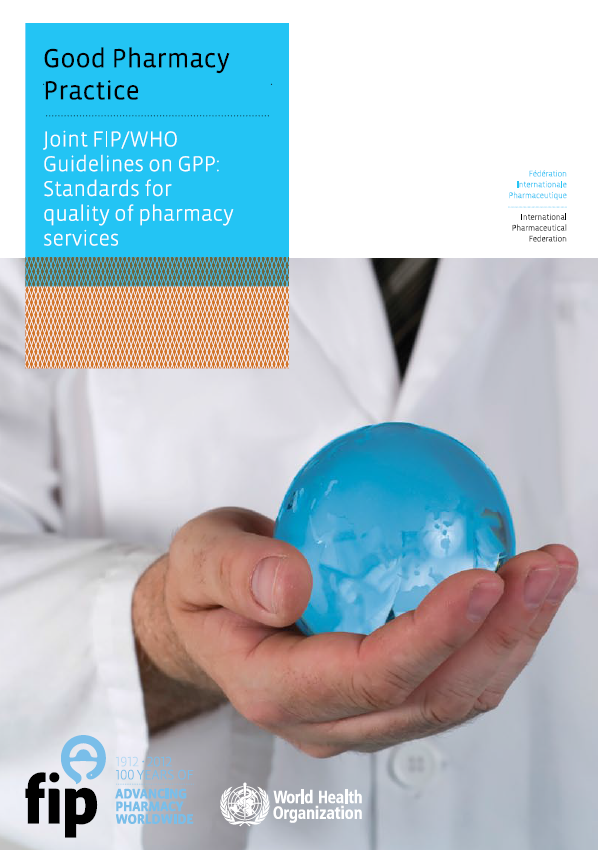 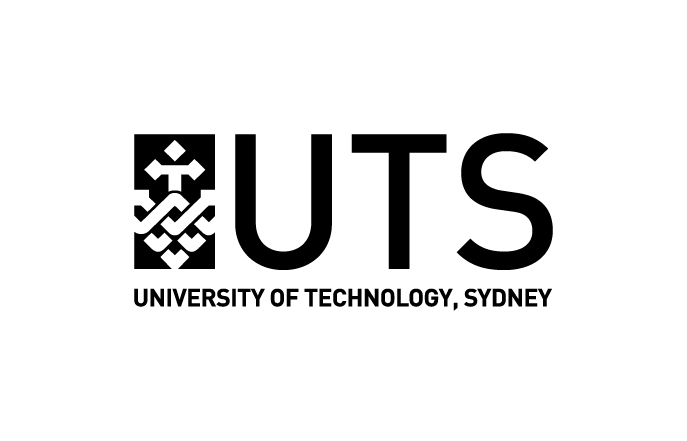 Motores del cambio para la Universidad:
Motores Externos
exigencias y necesidades de la sociedad
el sistema de salud
la expectativas de grupos de pacientes e individuos
el sistema regulatorio : Sanidad, Gestión, Acreditación y Educación

Motores Internos  
competencias y habilidades del farmacéutico
Practica Profesional
Practica de Investigación
Económicas
necesidades del estudiante 
Tipo de aprendizaje  (activo, Casos,  PBL, Flipped learning) 
la profesión exige a la Universidad que prepare un farmacéutico asistencial 
Servicios
sistemas internos de las universidades y facultades
Calidad
Formación basada en la investigación y evidencia
 (Research-led teaching ) 
Conciencia de que hay docentes ajenos a la disciplina 
enseñando la  materia y que no son investigadores 
Practica farmacéutica incluye una base teórica
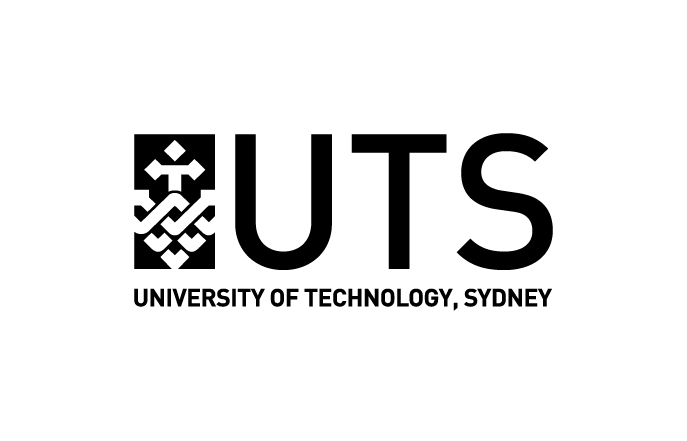 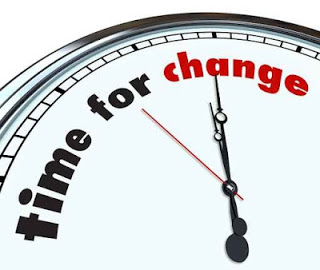 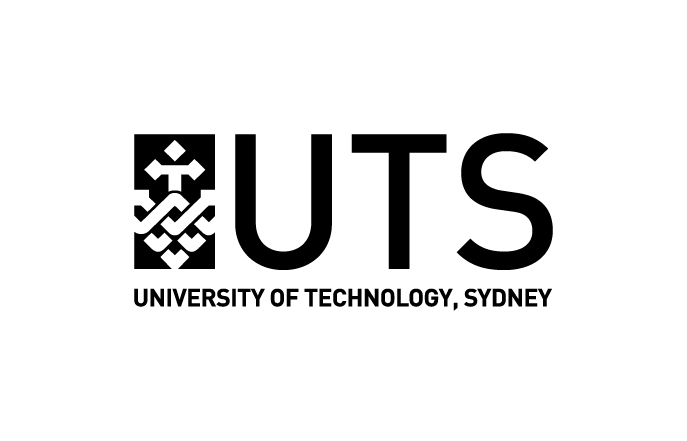 Evolución del Currículo
Contenidos y Profesorado (Investigación y Formación Practica Farmacéutica)
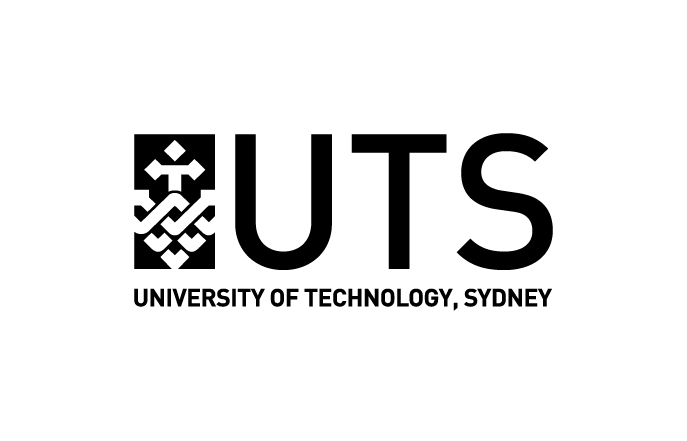 Que contenidos de formación debe incorporar la Atención Farmacéutica ? criterios ?
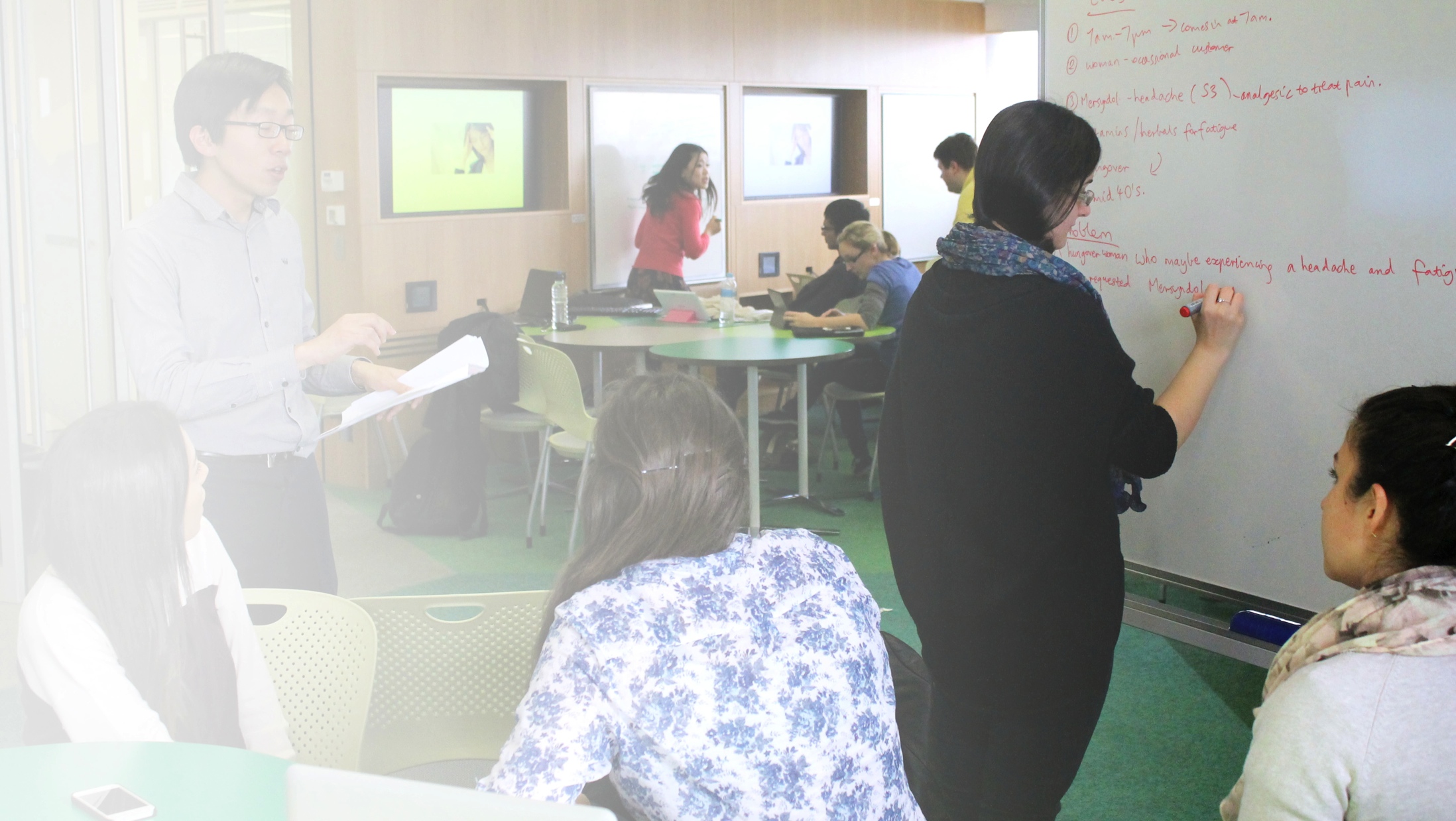 Basados en la evidencia
Research led
Basado en Teoría
Relevantes y Aplicables
Integrados (combinando ciencia y práctica)
Centrado en el paciente
Uso de Tecnología 
Servicios profesionales asistencial
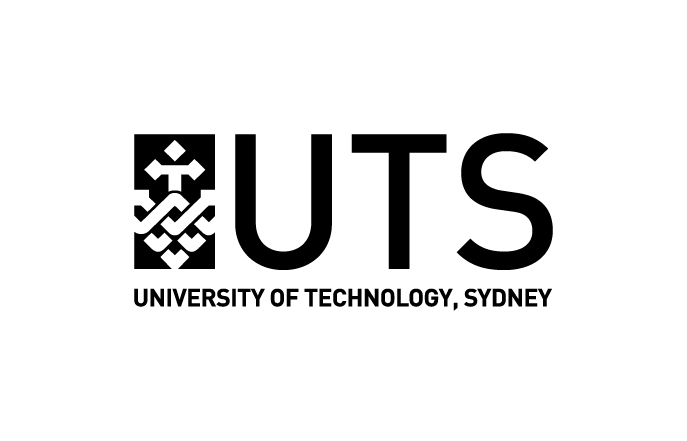 Teorías en las que basar la docencia
Desde la perspectiva de los servicios profesionales
Farmacia  clínica
Metodo de toma de decisiones clínicas – protocolos , guías
Proceso y metodología de lo servicios individuales
Evaluación de la calidad, uso racional de medicamentos
Impacto de los servicios  (ECHO)
Métodos de investigación (cualitativa y cuantitativa) 
Teorías de implantación y provisión de servicios
Teorías de colaboración Interprofessional 
Teorías de toma de decisiones colaborativas 
Métodos de comunicación 
Desde la perspectiva del paciente
Teorías de cambios de comportamiento 
Teorías de Comunicación
Teorías sociológicas de relación  profesional /paciente 
Desde la perspectiva del farmacéutico
Competencias del farmacéutico
Estándares 
Evaluación de la literatura científica  (métodos de investigación)
Practica basada en la evidencia  (métodos de investigación)
Modelos de gestión “farmacia comunitaria, hospital, industria”
Desde la perspectiva del Sistema de Salud (el contexto)
Sistemas, recursos y gestión
Políticas: internas al sistema y Gobierno y Farmacoeconomía
Rol de profesionales
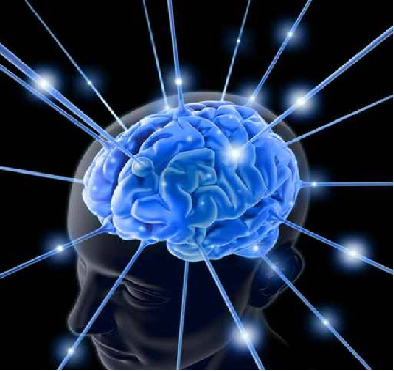 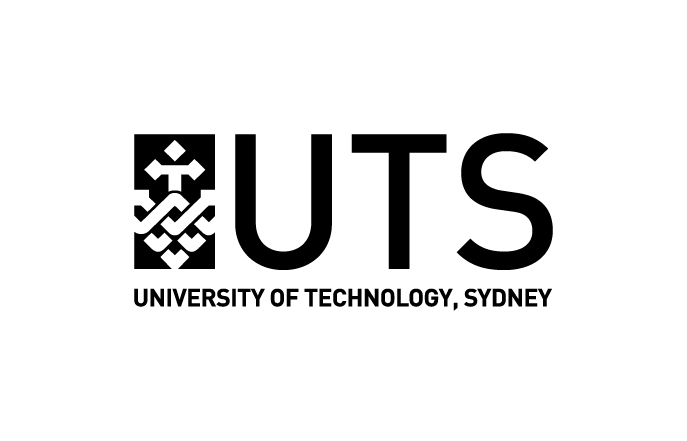 Base de datos del Currículo en UTS Pharmacy
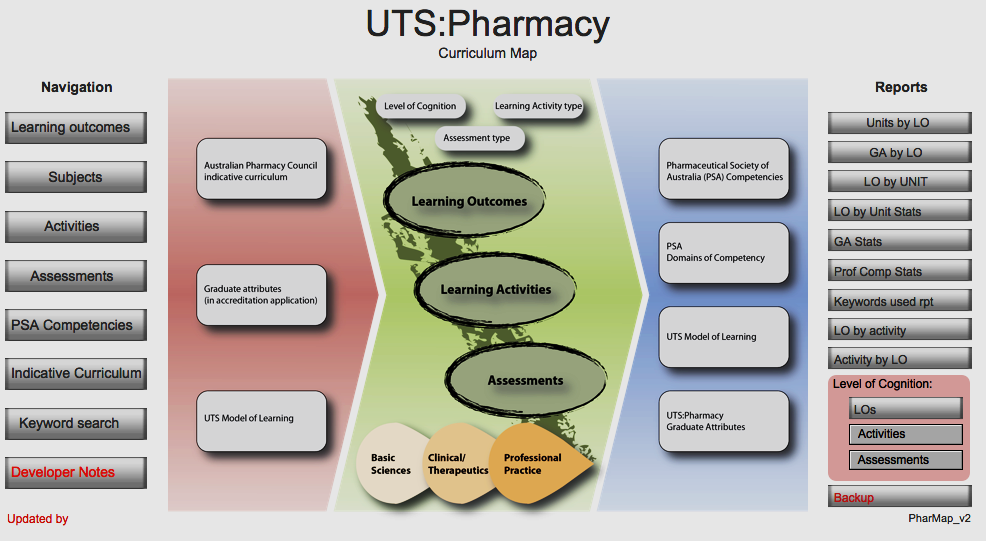 159
400*
70
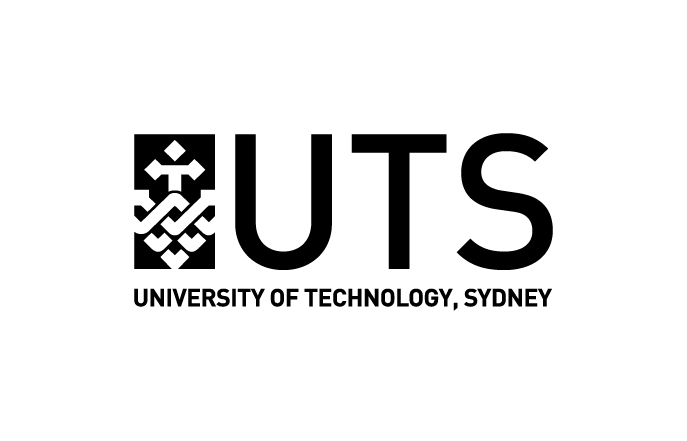 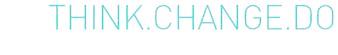 Servicios Profesionales (5 Asignaturas)
Asignatura: Servicios profesionales 1
Provisión de información y dispensación
Integración
Ciencias Básicas
Clínica / Patología
Estándares de Practica
Indicadores de proceso
Gestión/Modelos de negocio
Monitorización de la calidad
Monitorización del Impacto (ECHO)
Legislación / Ética
Marcos teóricos,
Comportamiento
Comunicación
Salud
Implantación de servicios
Investigación 
Perspectiva internacional
Asignatura: Servicios profesionales 2
Adherencia
Intervenciones clínicas
Revisión del uso de los medicamentos
Asignatura: Servicios profesionales 3
Gestión de la medicación
HMR, RMMR
Asignatura: Servicios profesionales 4
Gestión de la enfermedad
Prescripción
Asignatura: Servicios profesionales 5
Screening
Prevención de enfermedades
Promoción de la salud
Asignatura: Practicas tuteladas
Integración de todas las asignaturas del currículo en diferentes ámbitos (Farmacia comunitaria, hospital, industria, 600 horas a lo largo de 2 años)
Base de datos del Currículo en UTS Pharmacy
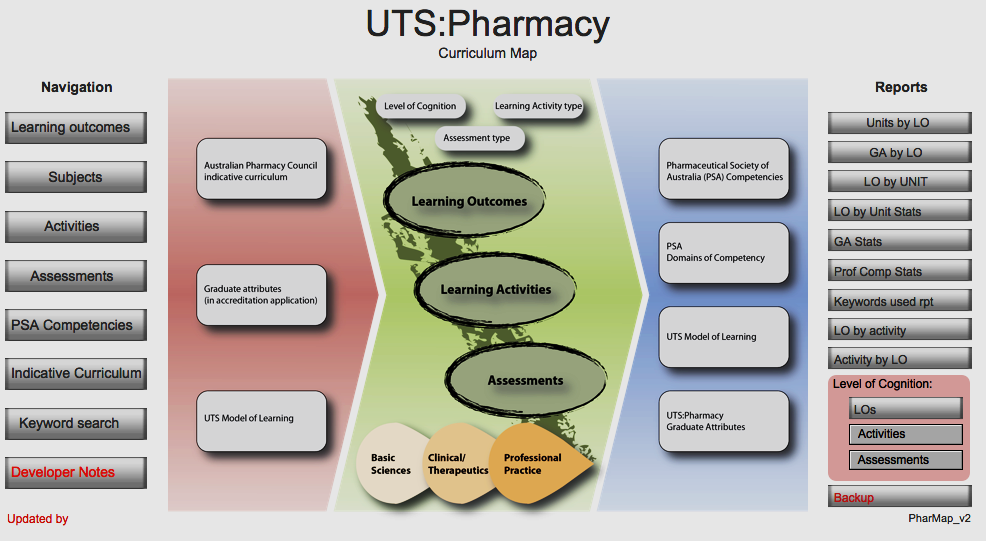 159
400*
70
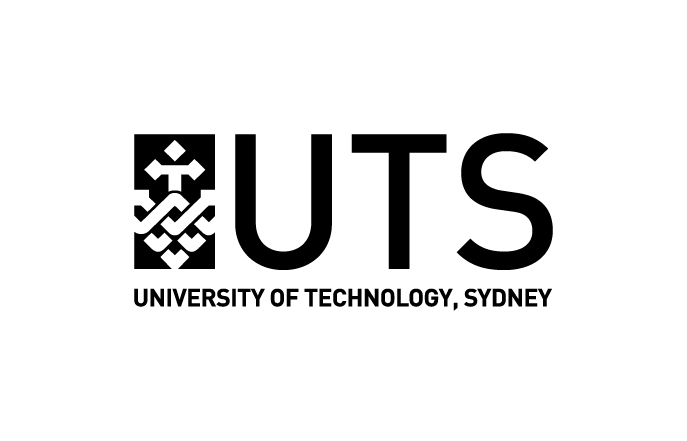 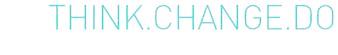 Ejemplo 1: Como abordar las competencias y los estándares de práctica con asignaturas del currículo
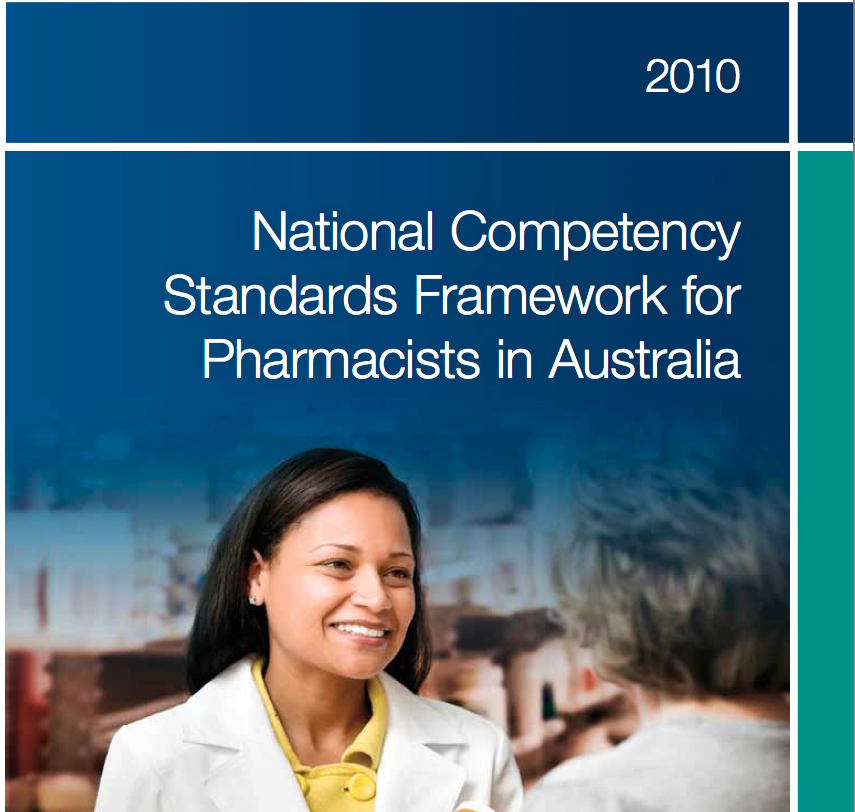 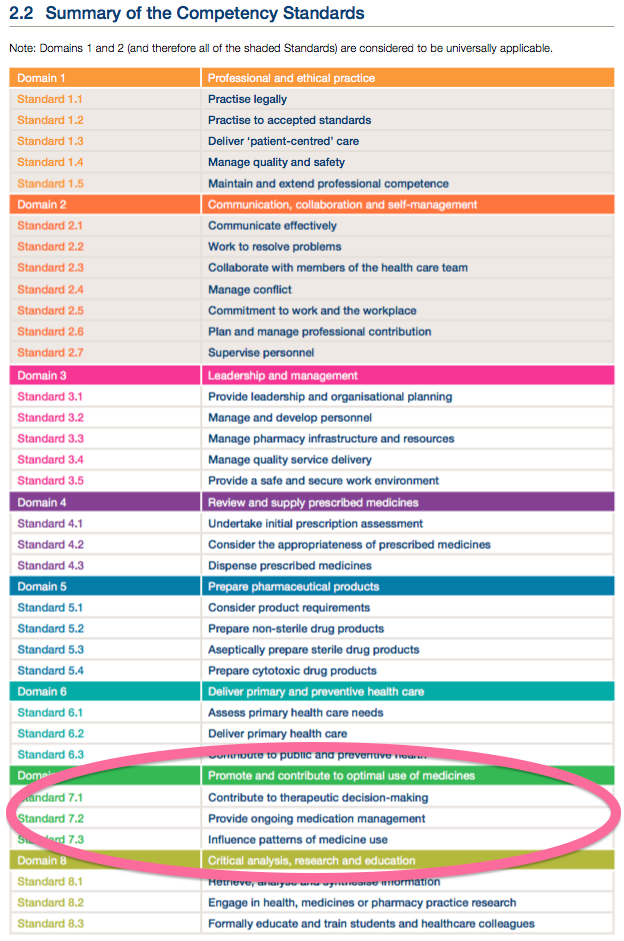 Estándar 7.1  Contribuir a la toma de decisiones clínicas
Elemento 1 – Obtener una historia farmacoterapéutica apropiada
Elemento 2 – Evaluar la gestión de la farmacoterapia del paciente
Elemento 3 – Recomendar un cambio en la farmacoterapia del paciente
Elemento 4 – Ayudar y fomentar la autogestión del paciente
Base de datos del Currículo en UTS Pharmacy
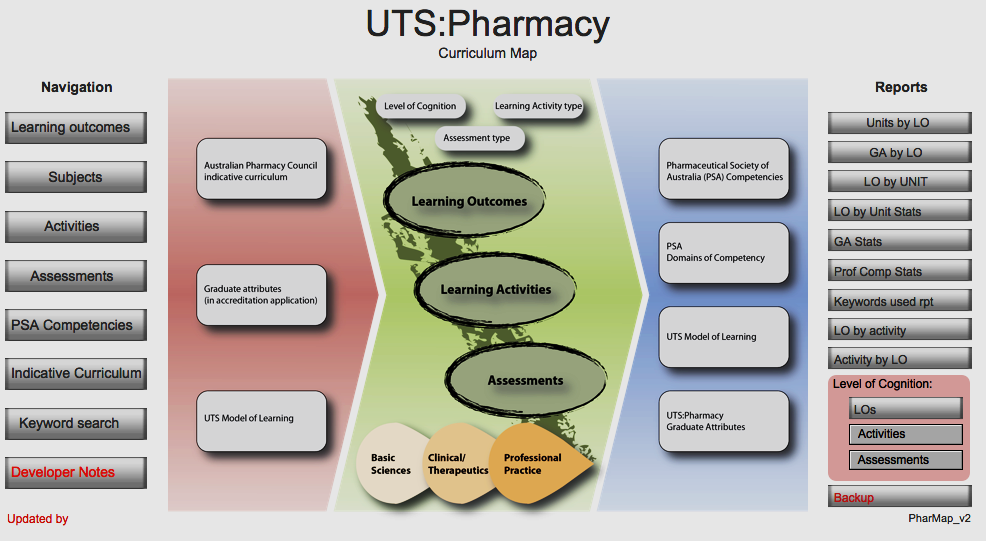 159
400*
70
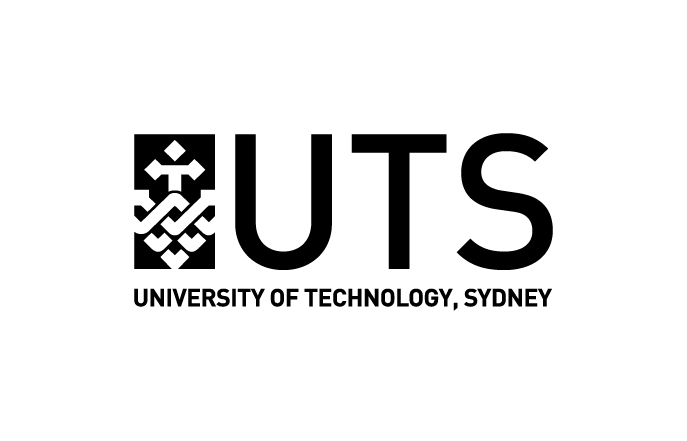 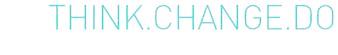 Ejemplo 2: Como abordar la acreditación del currículo mediante learning outcomes
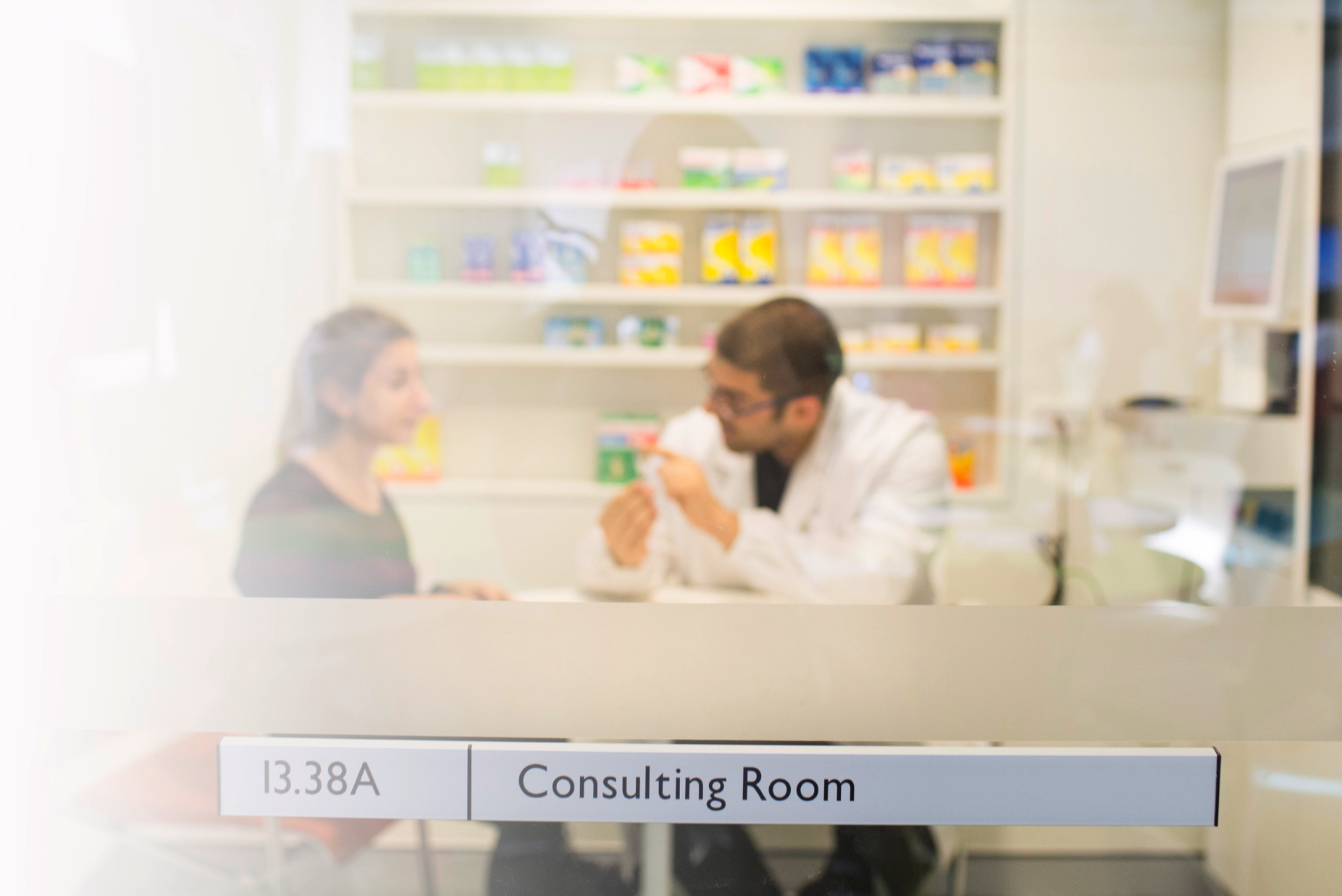 Base de datos del Currículo en UTS Pharmacy
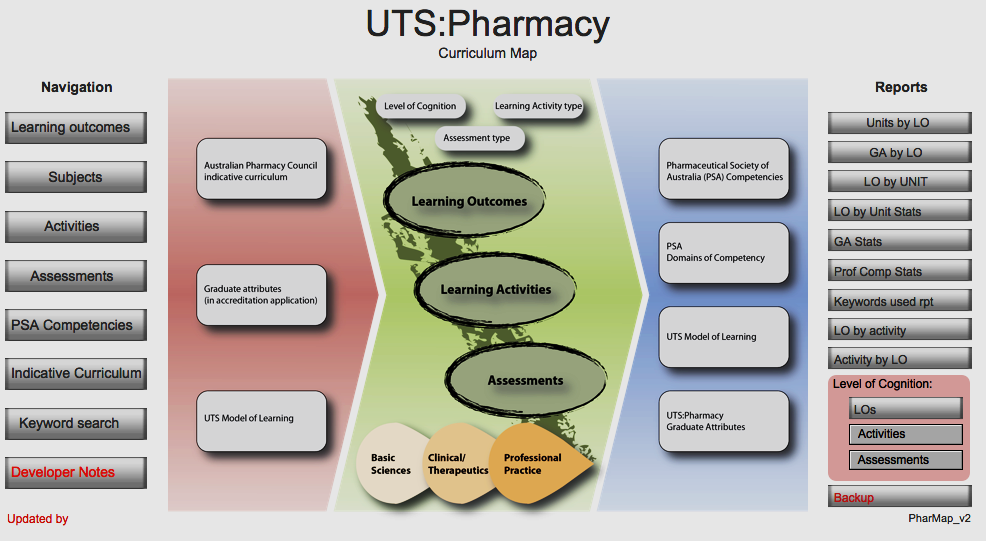 159
400*
70
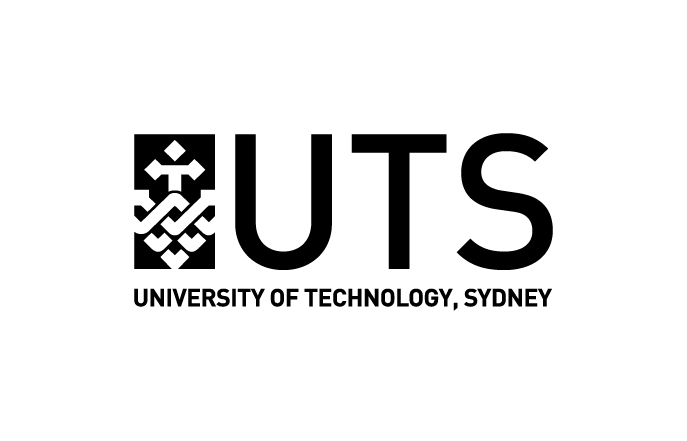 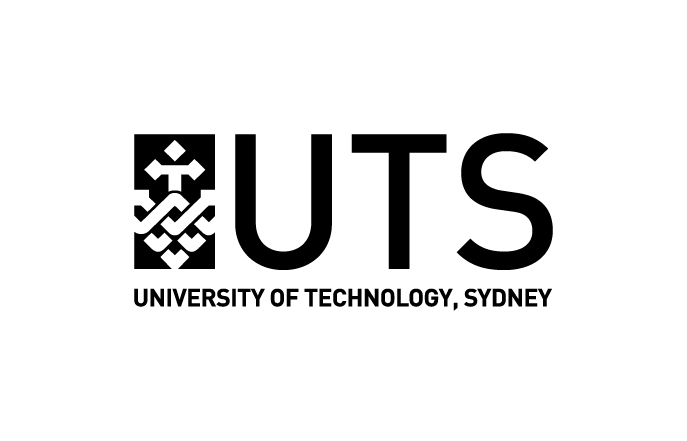 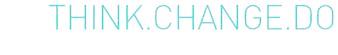 Ejemplo 3:  como abordar los learning outcomes con asignaturas y actividades
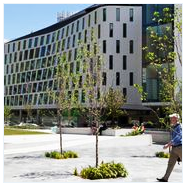 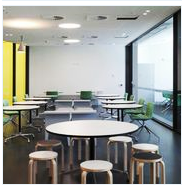 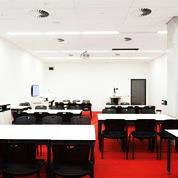 Visión y misión de las facultades de farmacia
Estamos formando y preparando a nuestros estudiantes para ser farmacéuticos asistenciales
Es el currículo actual adecuado para formar a un farmacéutico asistencial?
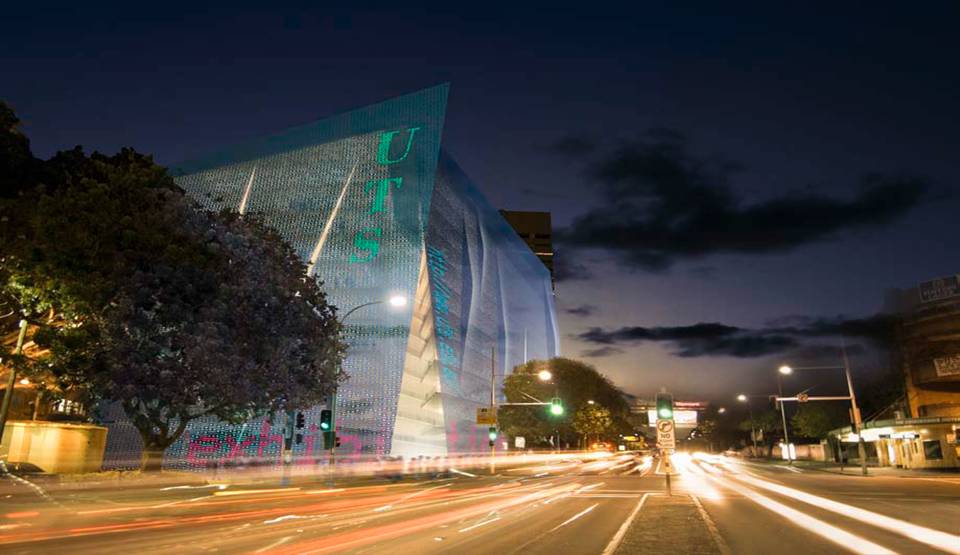 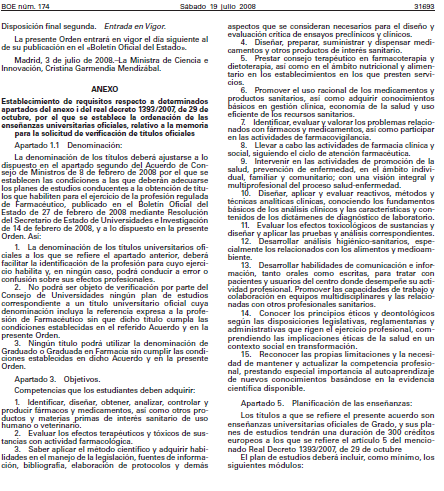 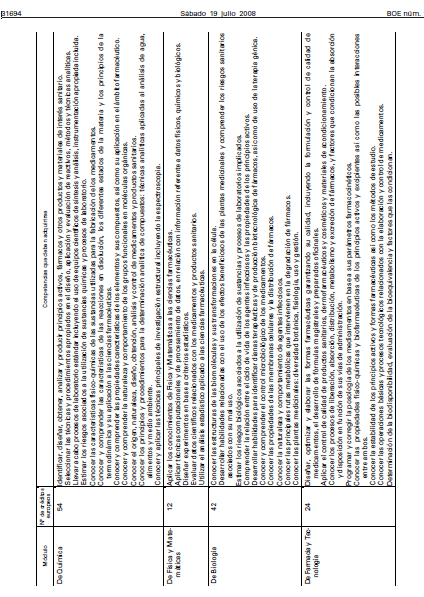 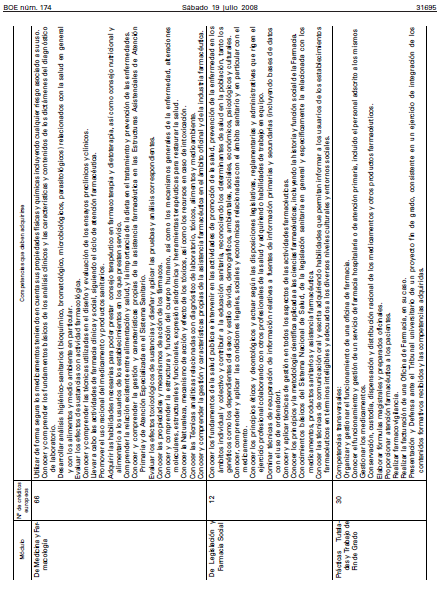